GeographyThe Geography of Asia
Where is Asia?
Asia is the largest of the world’s continents, covering about 30% of the Earth’s land area.
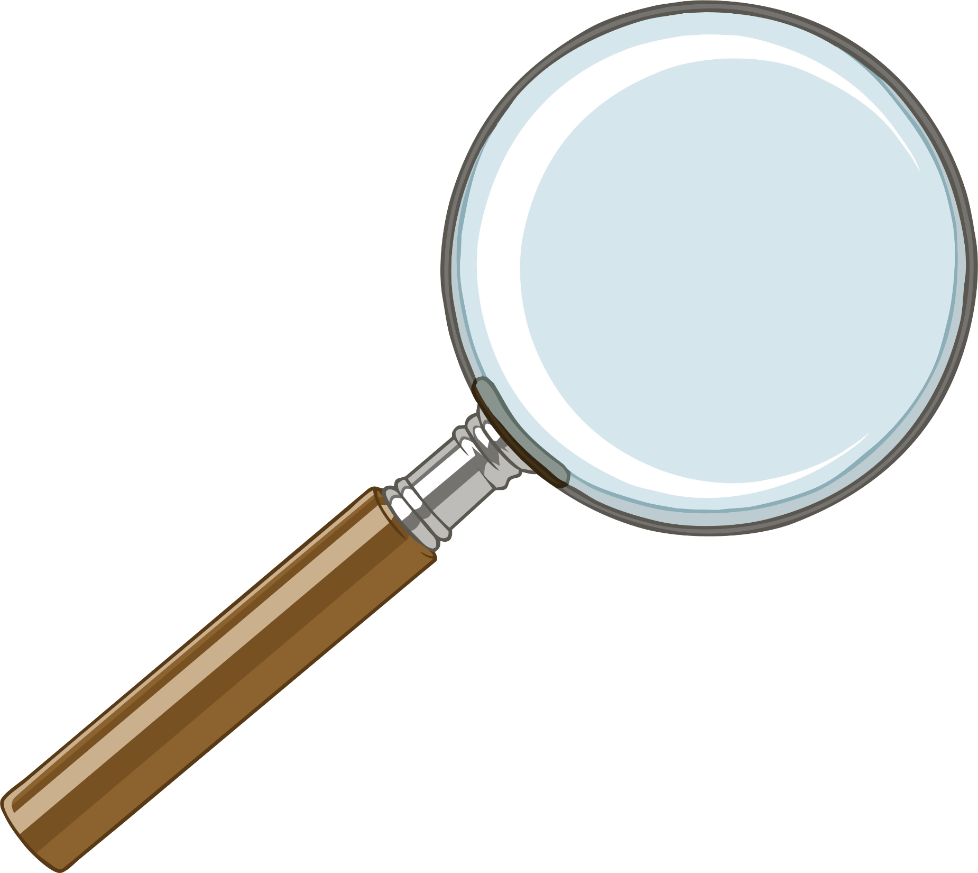 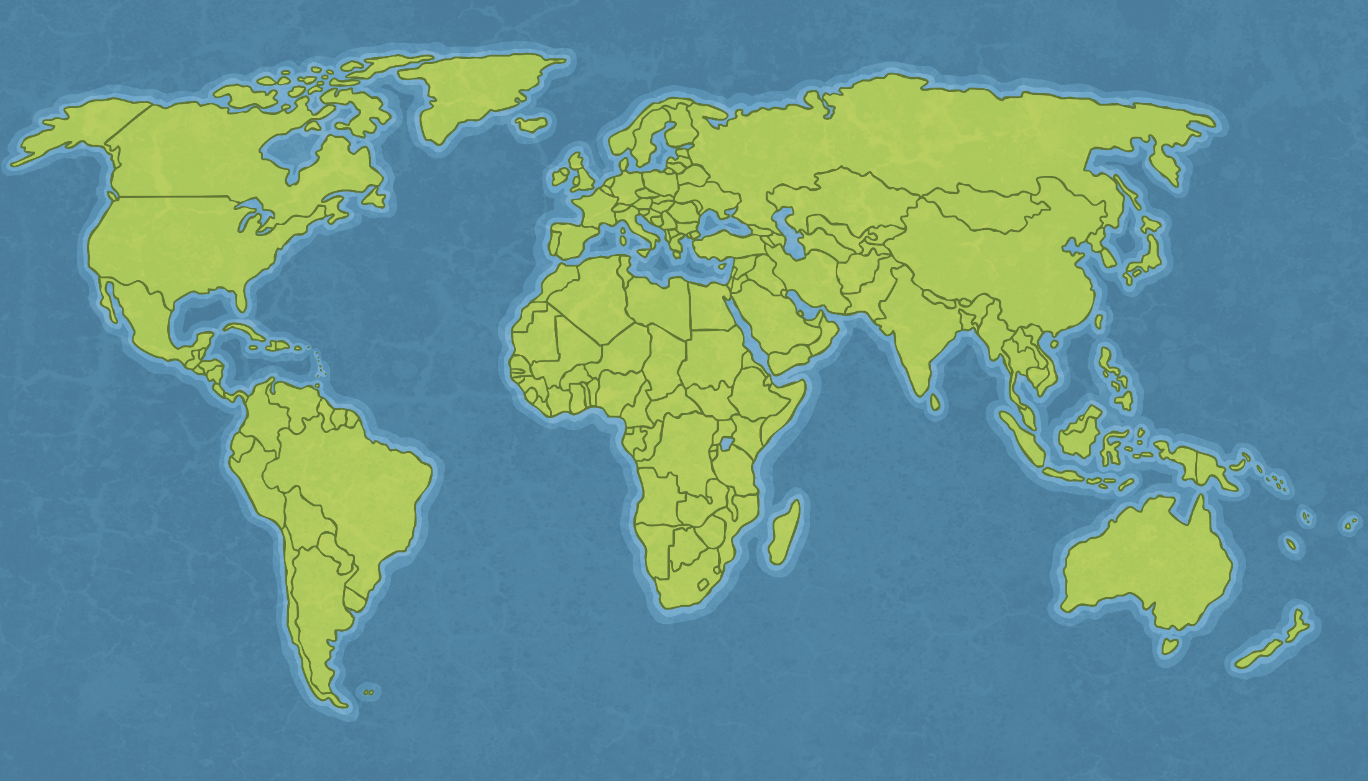 Asia’s Countries
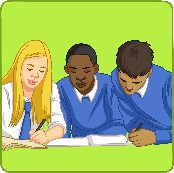 Use the worksheet to name as many countries as you can in Asia. You have four minutes.
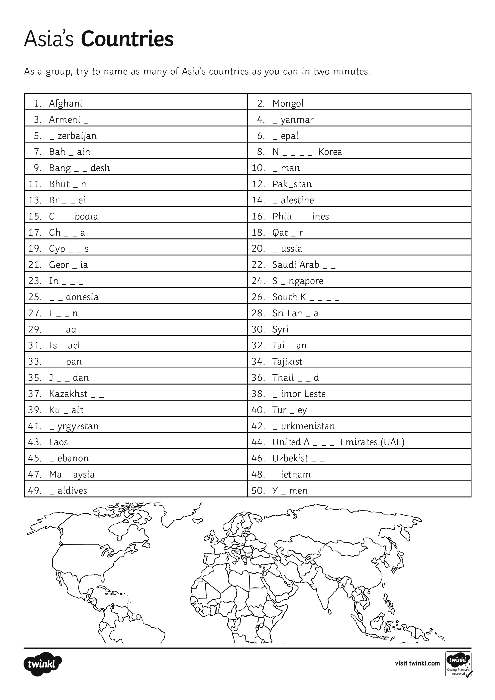 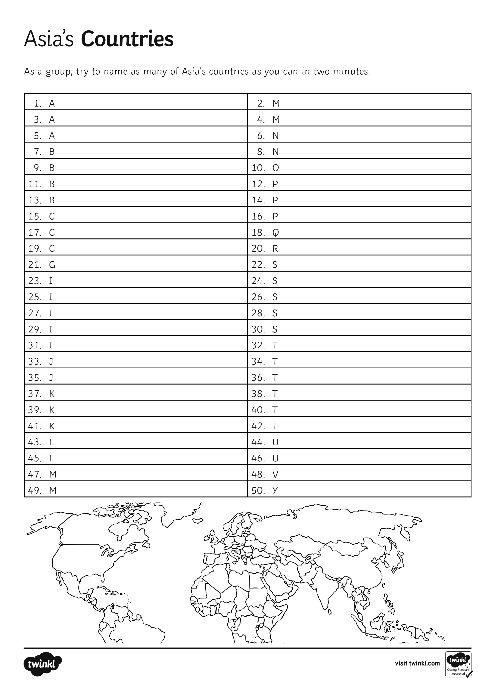 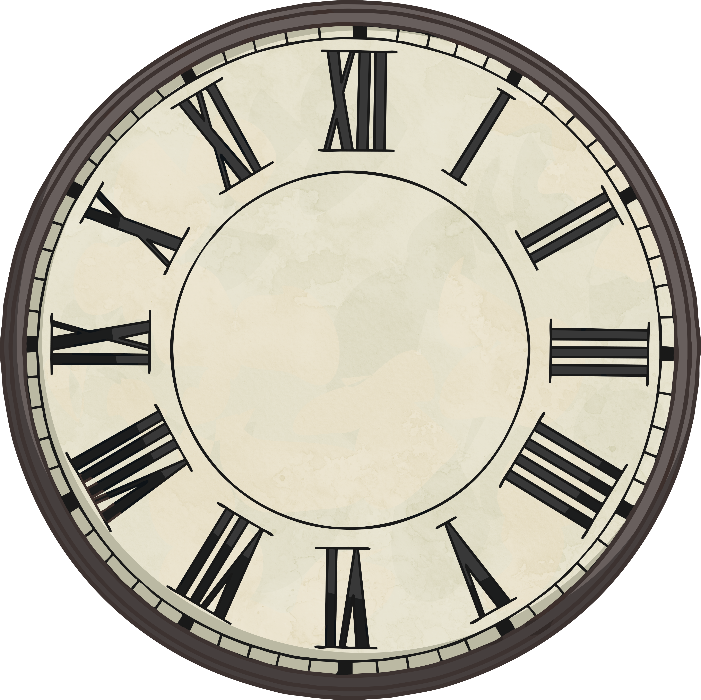 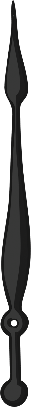 Start
Asia’s Countries
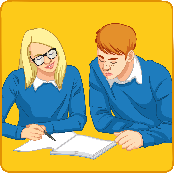 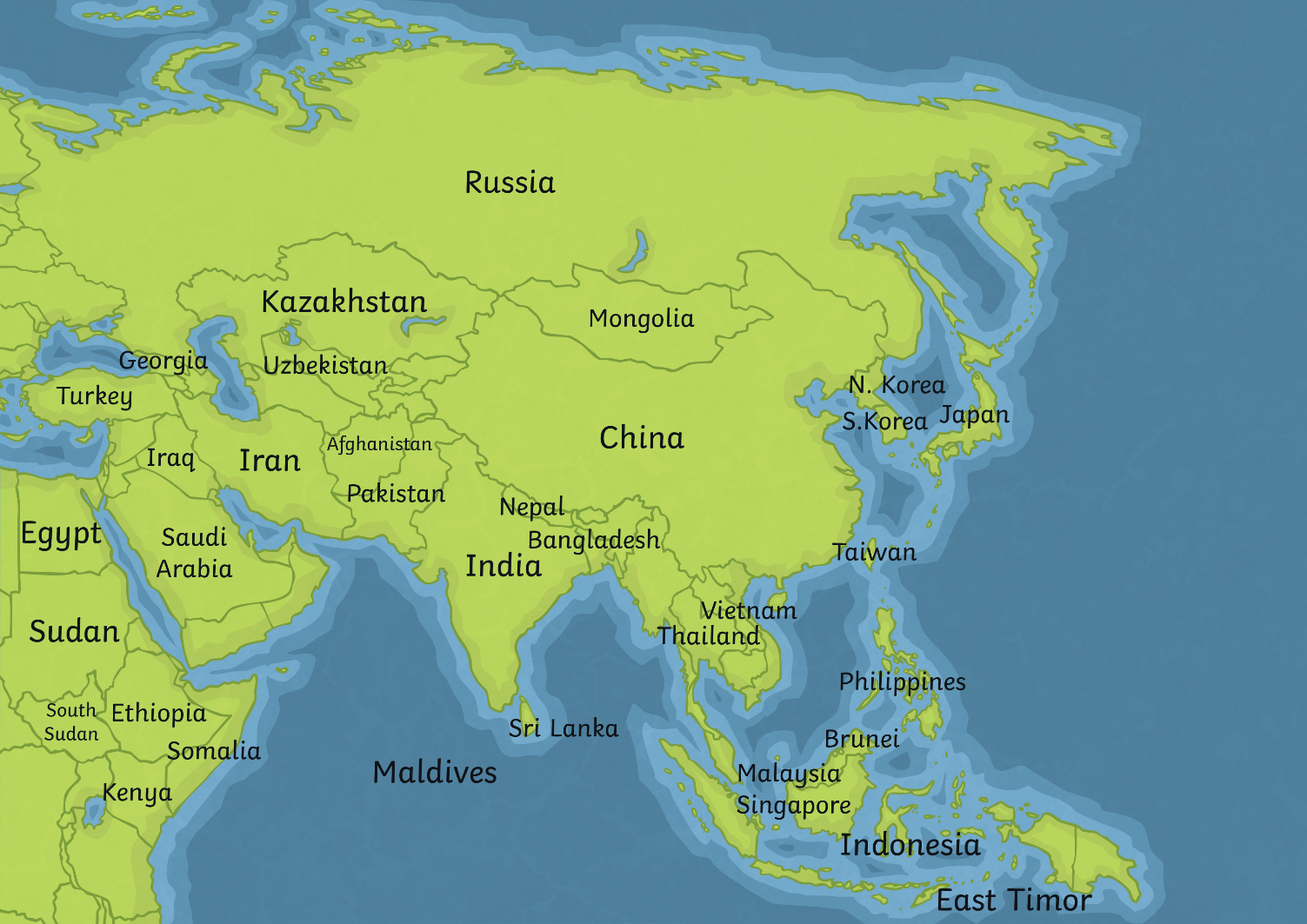 Use the map to help you answer the following questions in your pairs.
Click on the area of the map
Which R has the largest land area?
Russia
Asia’s Countries
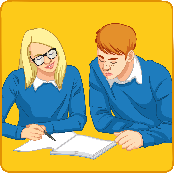 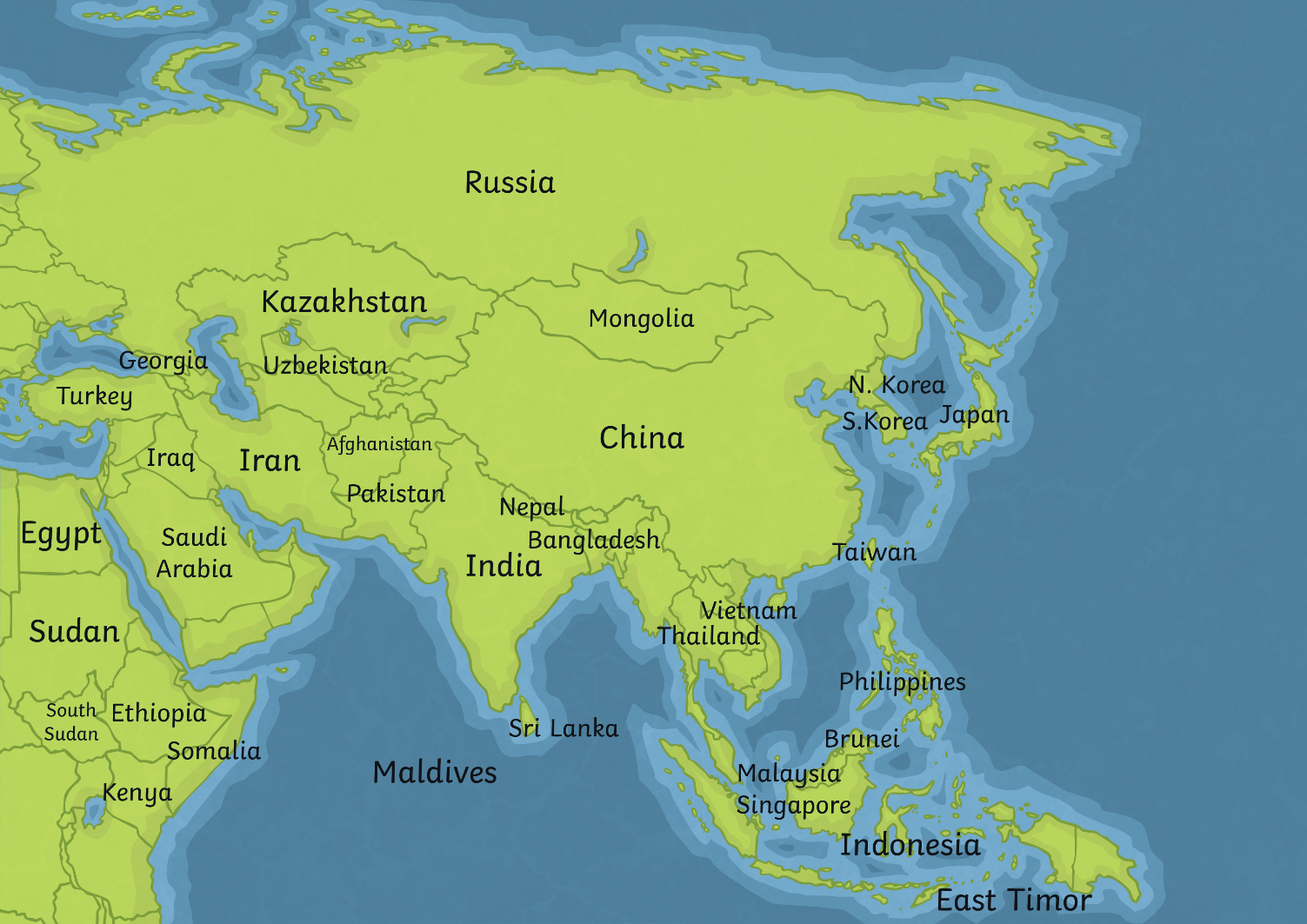 Which S is a small country to the south of Malaysia?
Singapore
Asia’s Countries
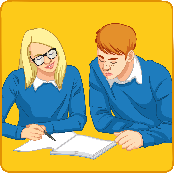 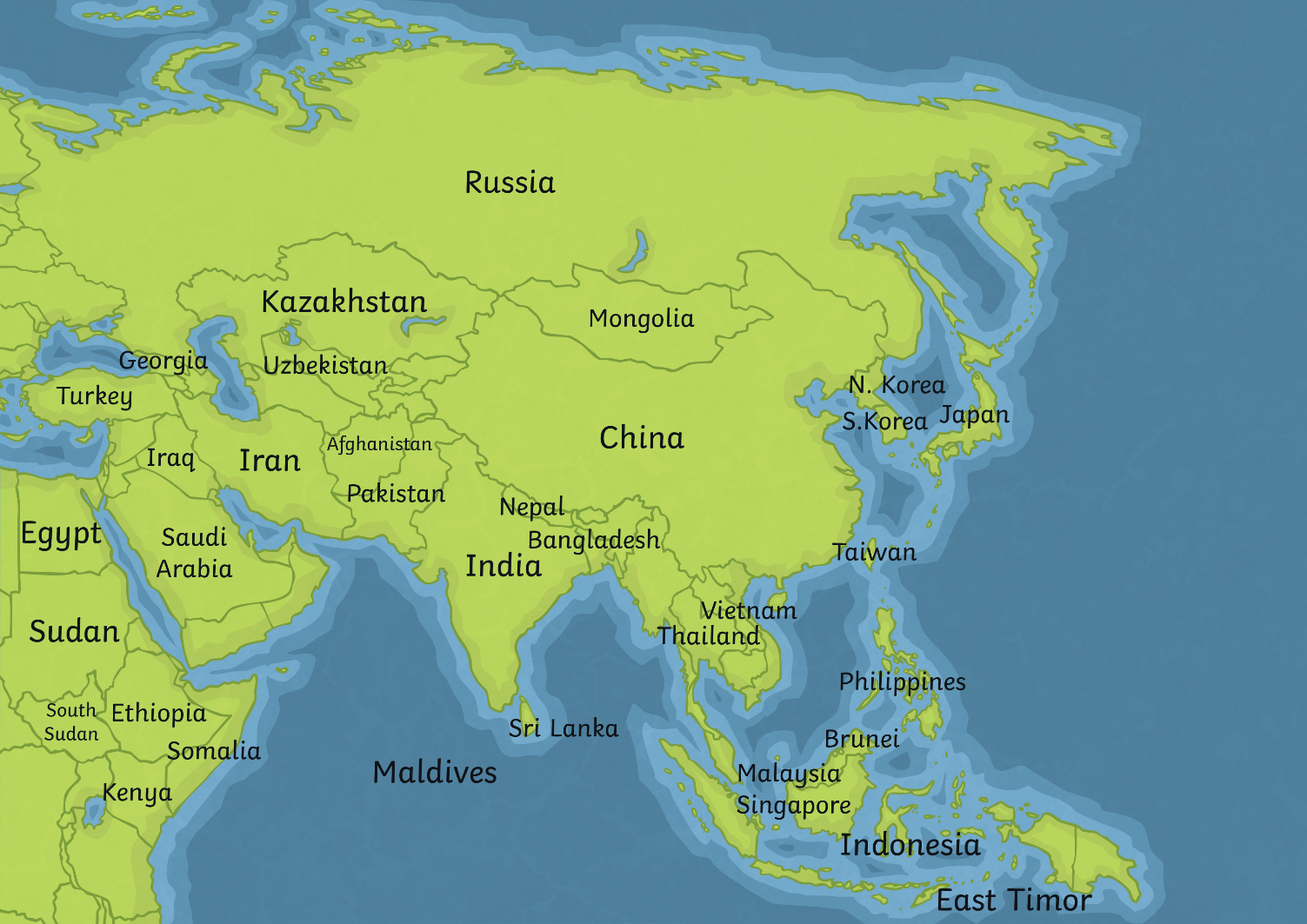 Which S is an island off India’s east coast?
Sri Lanka
Asia’s Countries
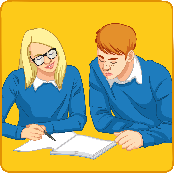 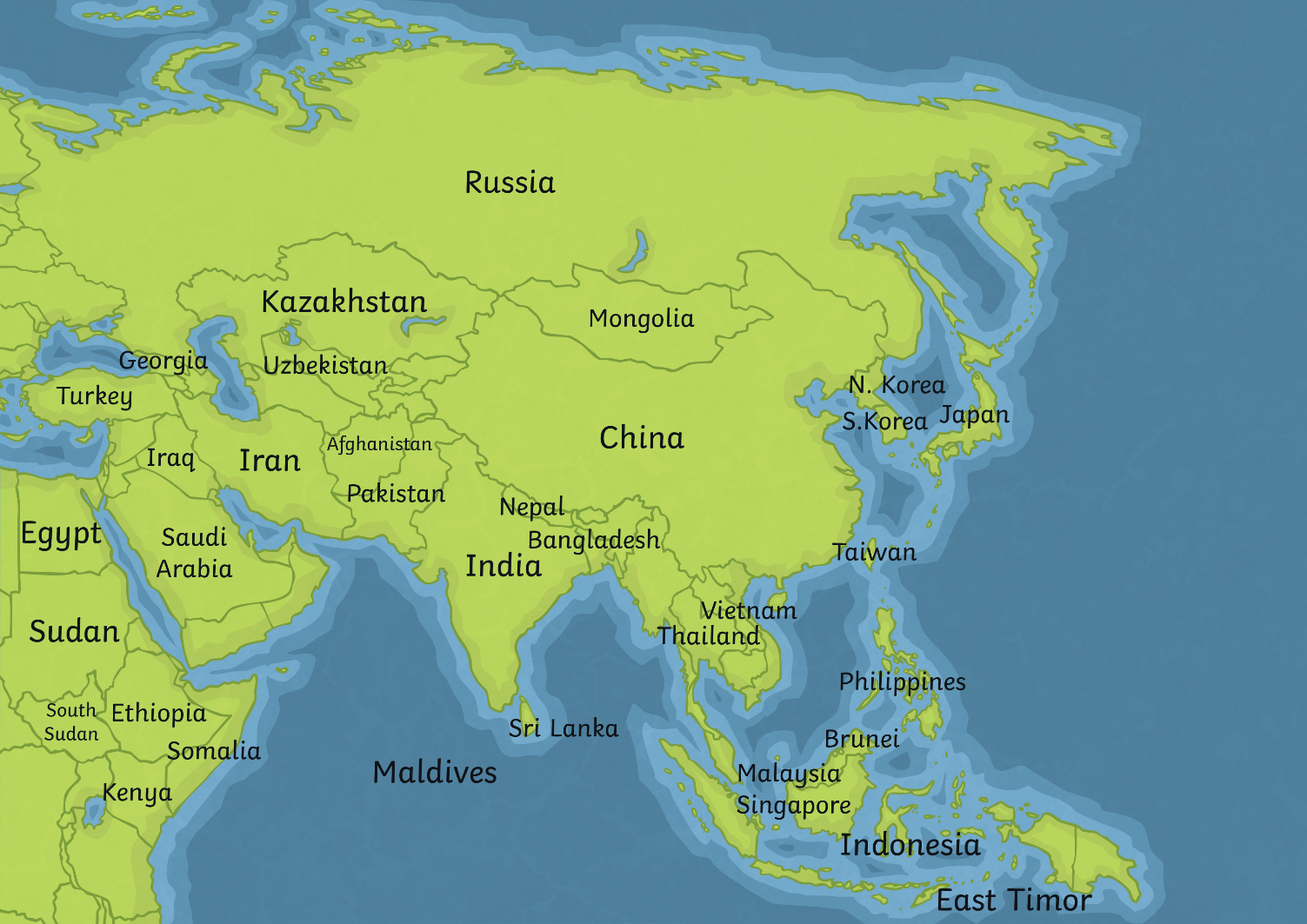 Which I is largest, Iran or Iraq?
Iran
Asia’s Countries
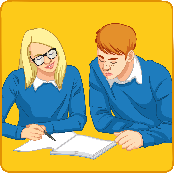 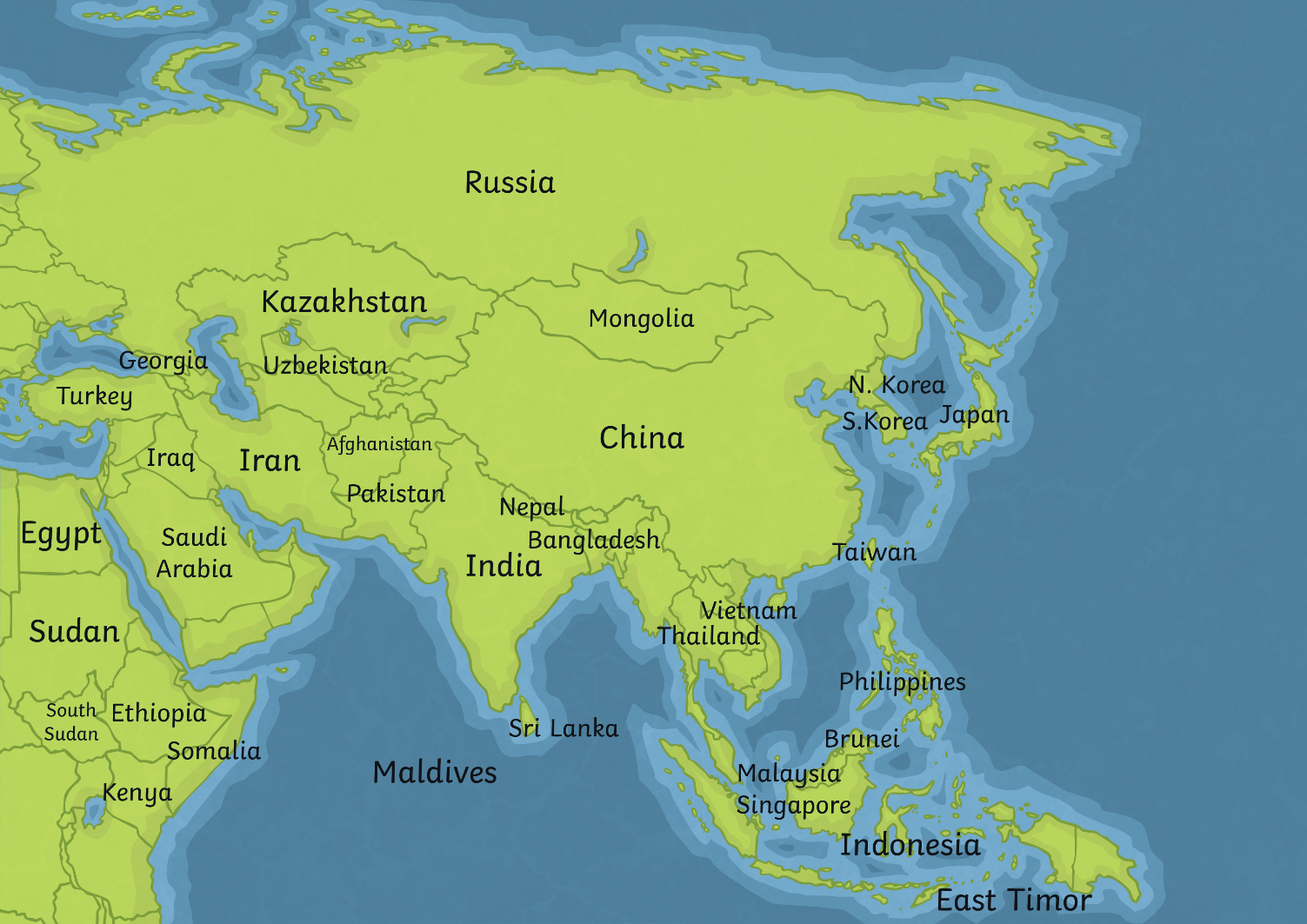 What is a group of four islands and begins with a J?
Japan
Asia’s Countries
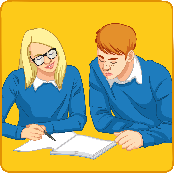 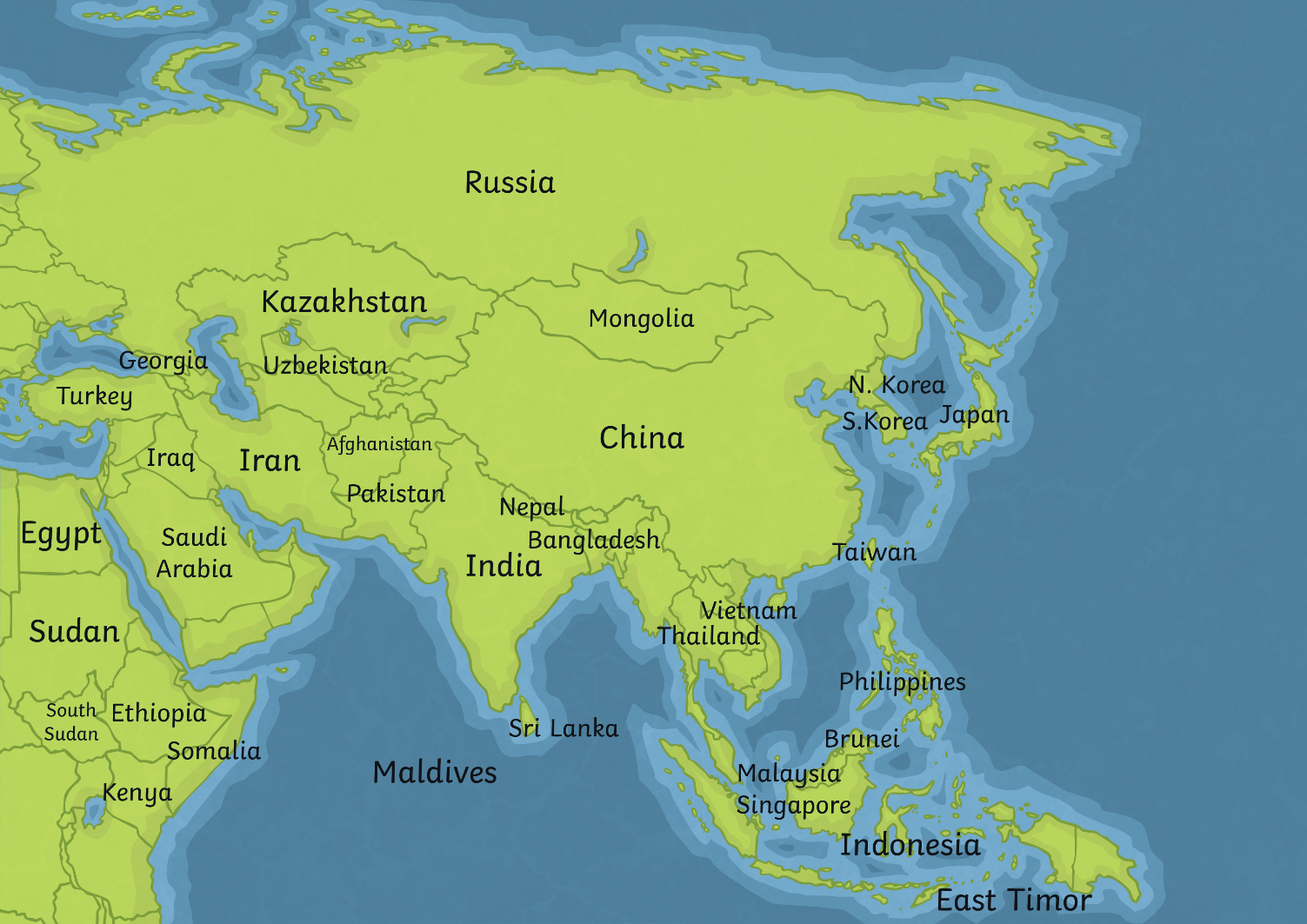 Which P is between India and Afghanistan?
Pakistan
Asia’s Countries
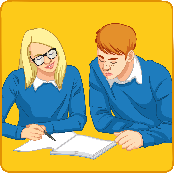 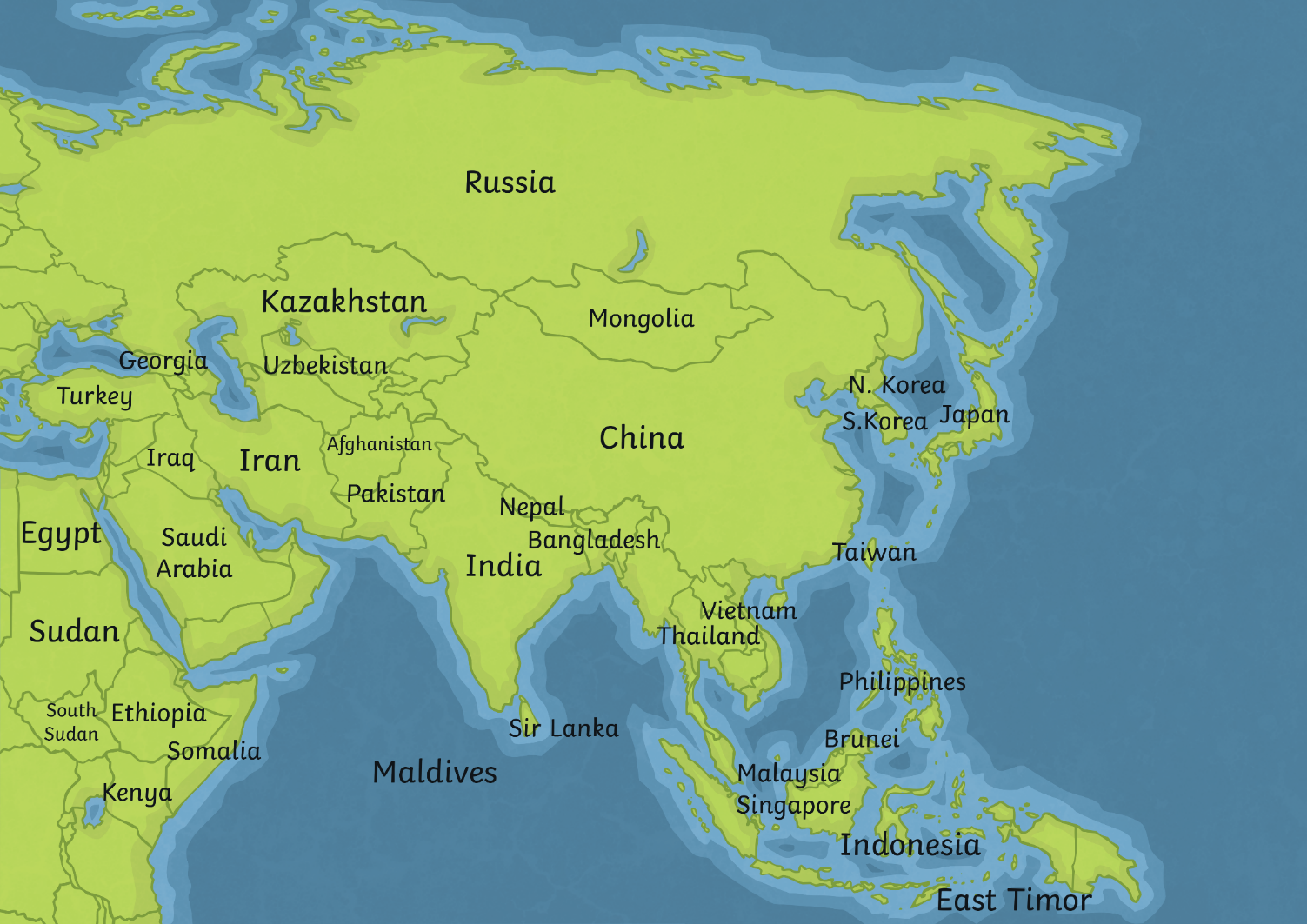 What country is on the east coast and its name starts with a V?
Vietnam
Asia’s Countries
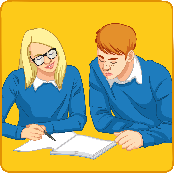 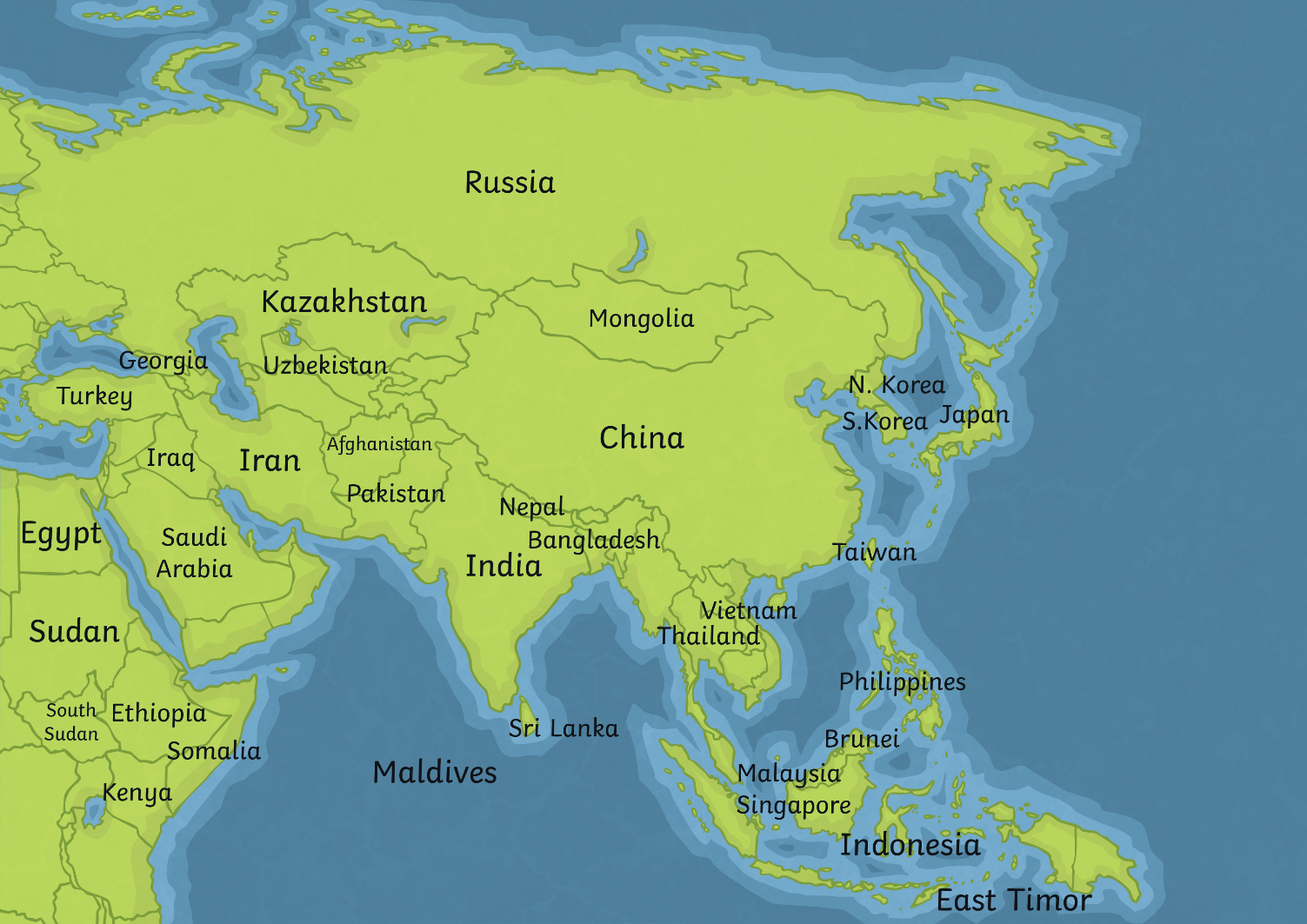 Kyrgyzstan
Which K is largest?  Kazakhstan or Kyrgyzstan?
Kazakhstan
Asia’s Biomes
The world can be divided into biomes. Several different biomes can be found in Asia.
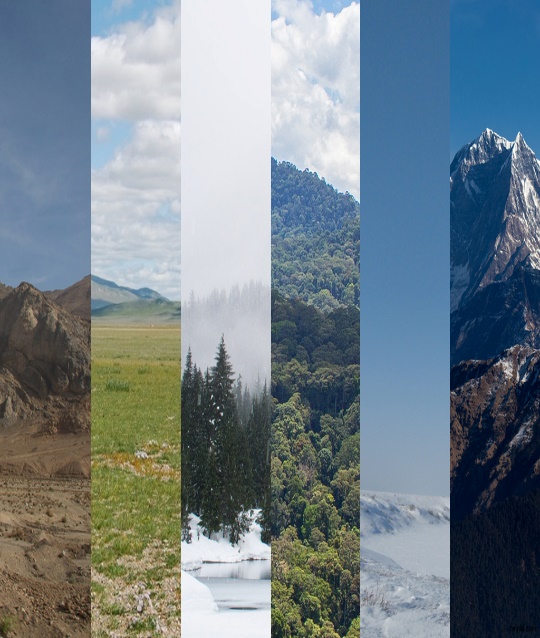 Key Terms
A biome is an area with a distinctive climate and vegetation.
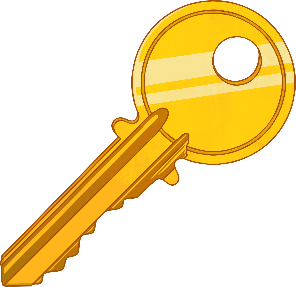 Photos courtesy of A.Davey, Brian, Gido, Andrea Pokrzywinski, Ivan Komarov, (@flickr.com) - granted under creative commons licence – attribution
Asia’s Biomes
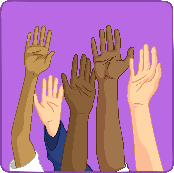 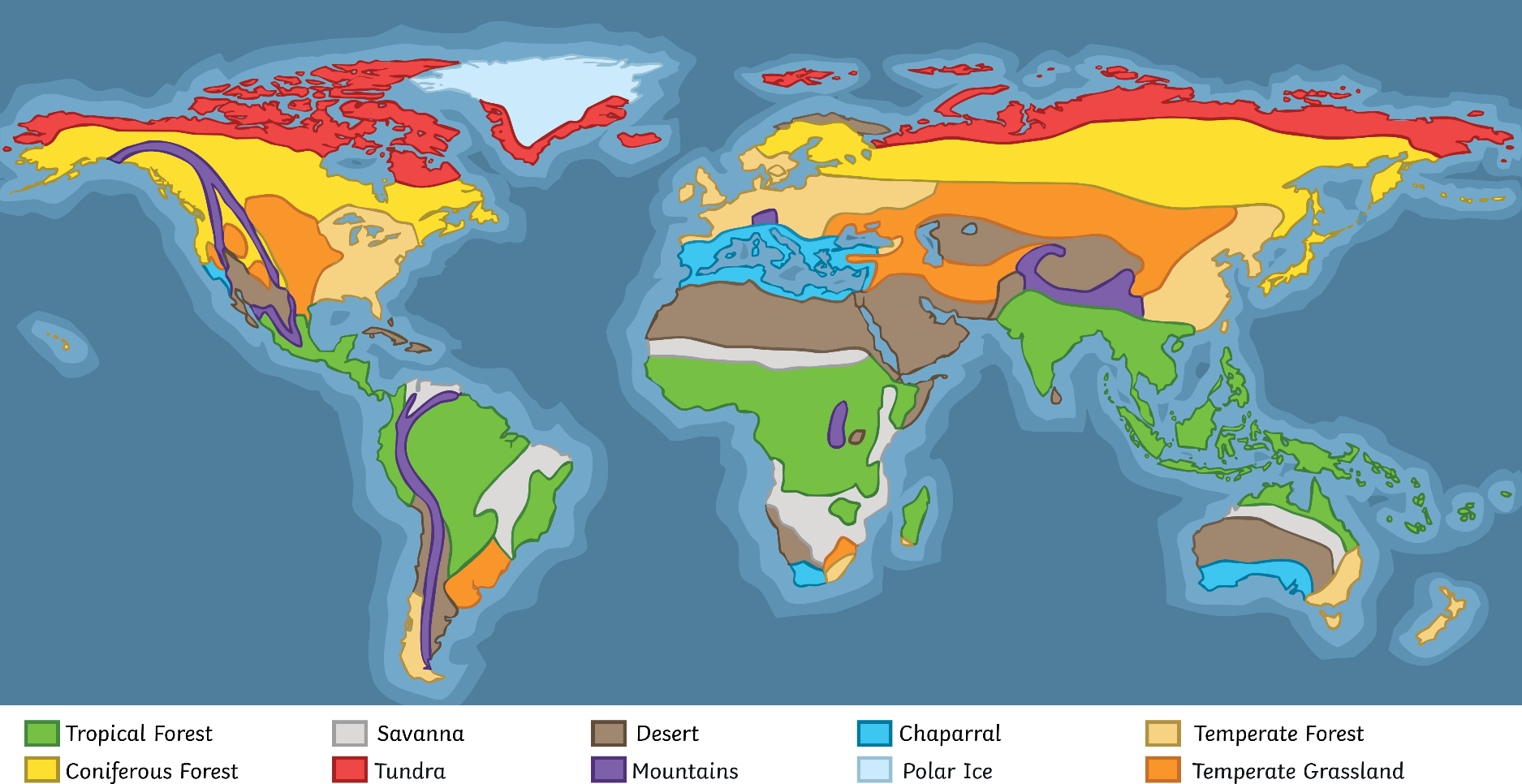 Which biomes are found in Asia?
Asia’s Biomes – 1. Deserts
Asia contains several deserts.  The largest is the Gobi Desert found between China and Mongolia.  It is mainly made of rock, rather than sand, and parts of the Gobi Desert receive less than 100mm annual rainfall.  Saudi Arabia, Yemen and Oman also have hot desert.
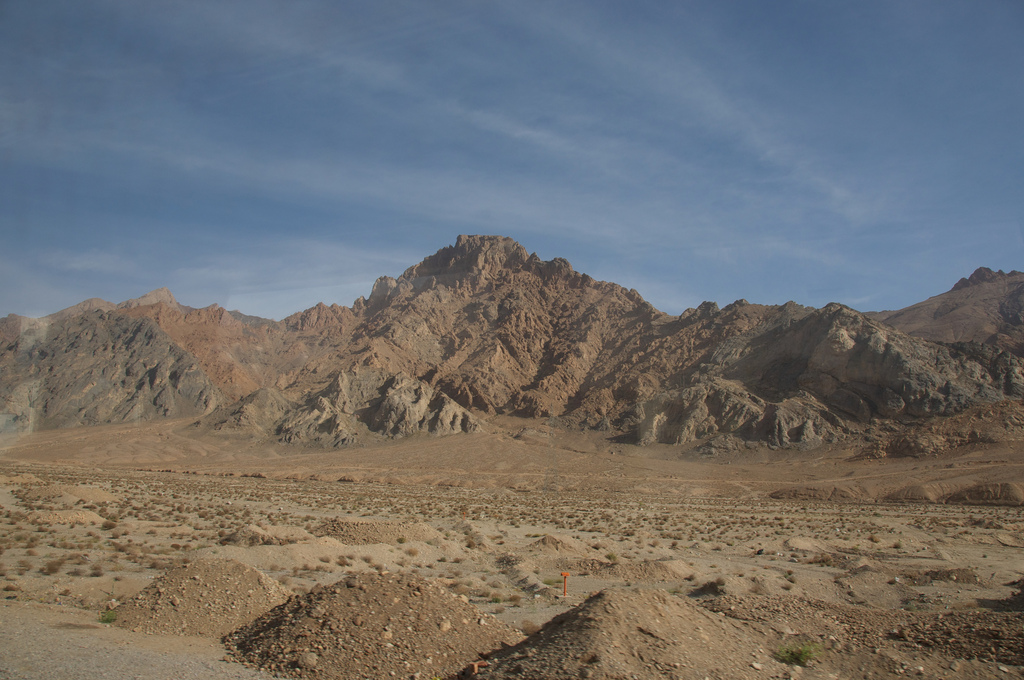 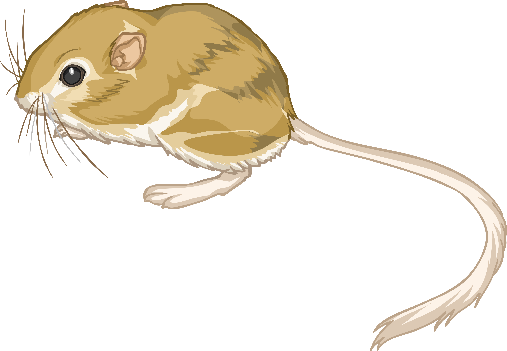 Photos courtesy of A.Davey, (@flickr.com) - granted under creative commons licence – attribution
Asia’s Biomes – 2. Temperate Grasslands
Large areas of flat grassland and shrublands are known as plains or steppes. They have very few trees. The West Siberian Plain is in central Russia.  It is one of the world’s largest areas of continuous flatland. It contains some of the world’s largest swamps and flood plains.
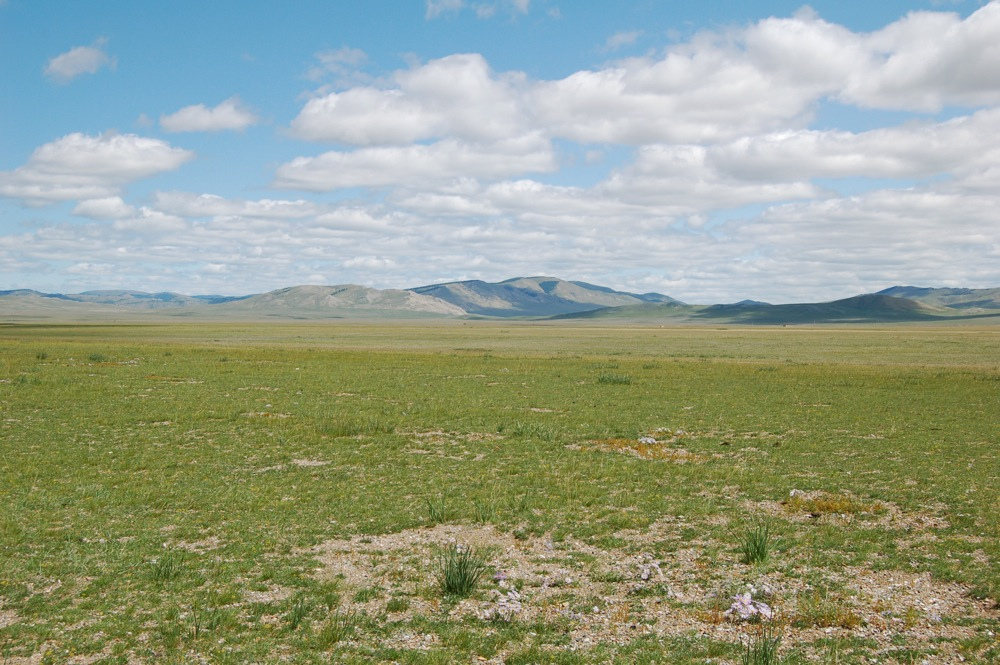 Photos courtesy of Brian (@flickr.com) - granted under creative commons licence – attribution
Asia’s Biomes – 3.  Coniferous Forests
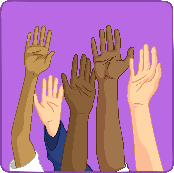 Also known as Taiga or Boreal.  This forms a belt across the middle of Russia.  Why do trees have:
A tall and conical-shape?


Short branches and wax-covered needle-shaped leaves?


Shallow roots to survive long cold winters?
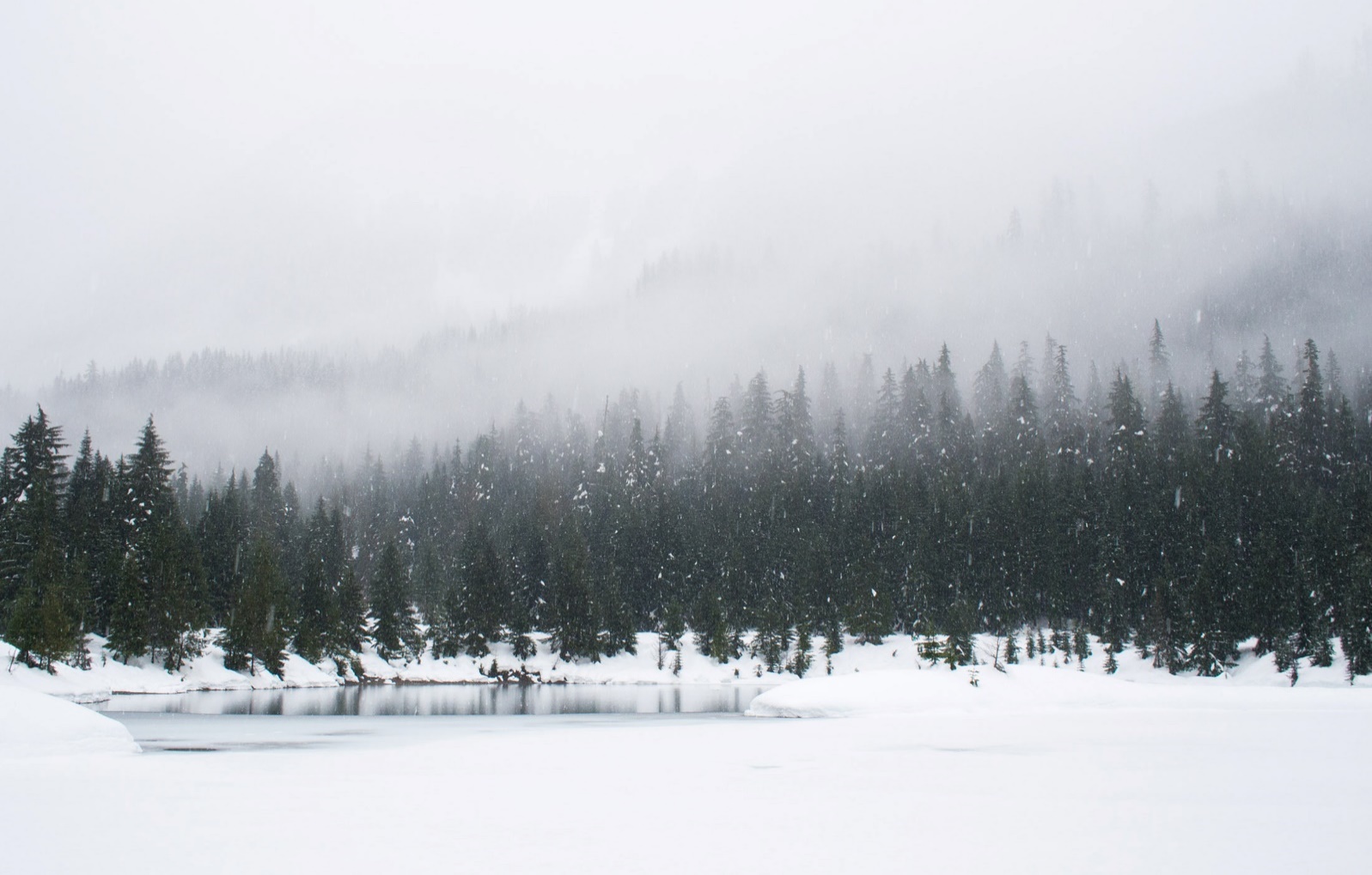 The ground will be frozen for more than six months of the year.
Tree species include fir, spruce and pine.
To let snow slide off.
To reduce water-loss.
Asia’s Biomes – 4. Tropical Rainforests
Tropical rainforests are found in south-east Asia. They are warm and wet. Tropical rainforests contain thousands of species of plants, animals, insects and birds. They have five distinct layers of vegetation.
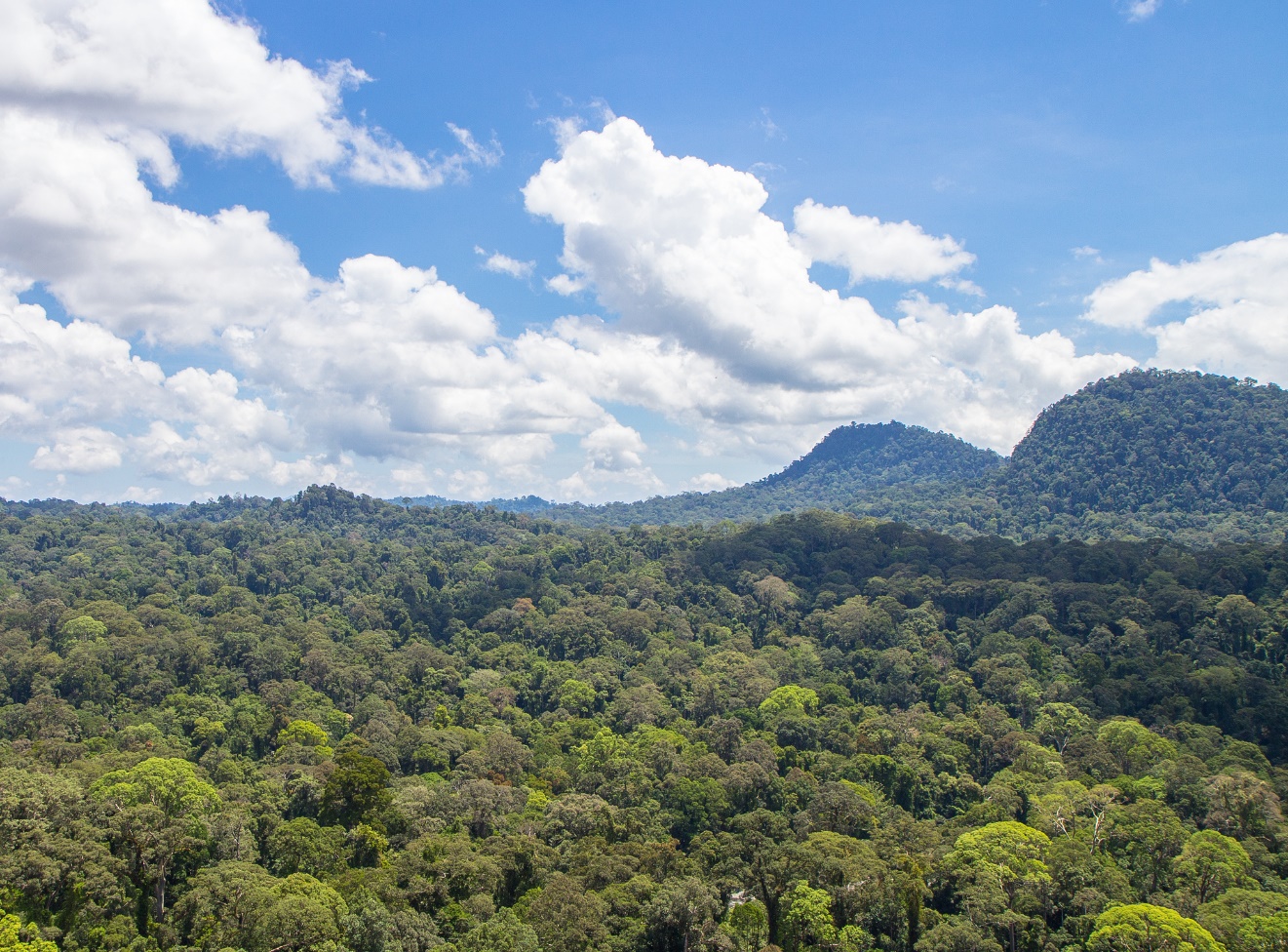 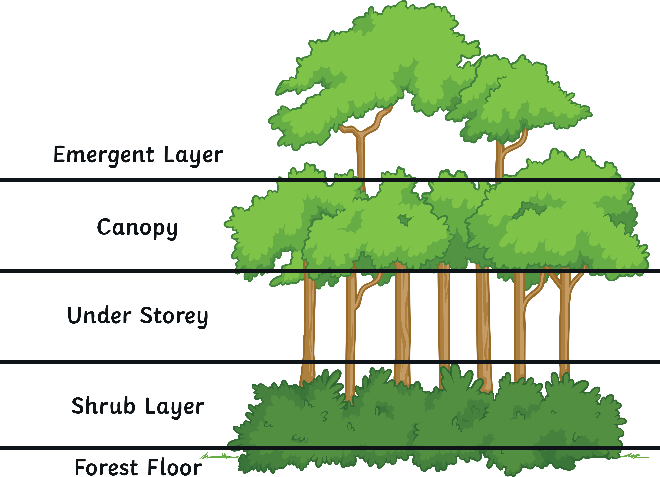 Photos courtesy of Gido (@flickr.com) - granted under creative commons licence – attribution
Asia’s Biomes – 5.  Tundra
Tundra is found in northern Russia. Temperatures are very low and most of the ground is permanently frozen (permafrost).  Surface water cannot drain away so land can be marshy.  Precipitation is low and normally falls as snow. Plants are rarely taller than 30 centimetres and consist of moss, lichen and grasses.
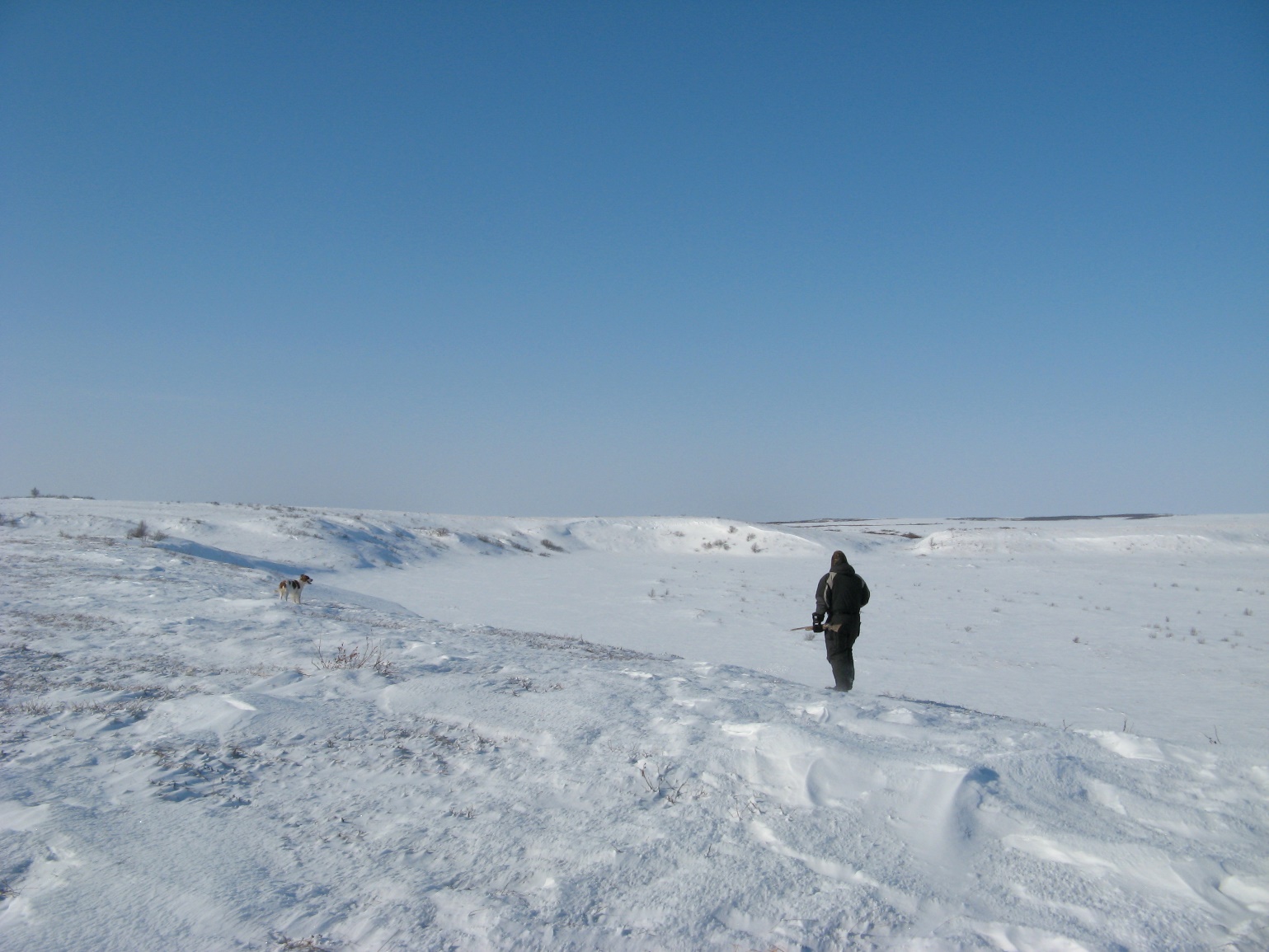 Photos courtesy of Andrea Pokrzywinski (@flickr.com) - granted under creative commons licence – attribution
Asia’s Biomes – 6.  Mountains
The largest mountain range is Asia is the Himalayas.  They began forming when the Indian subcontinent collided with the Eurasian continent about 50 million to 55 million years ago.  The Himalayas are still growing about 5 centimetres every year.


Asia is home to many plateaus.  The Tibetan Plateau is the
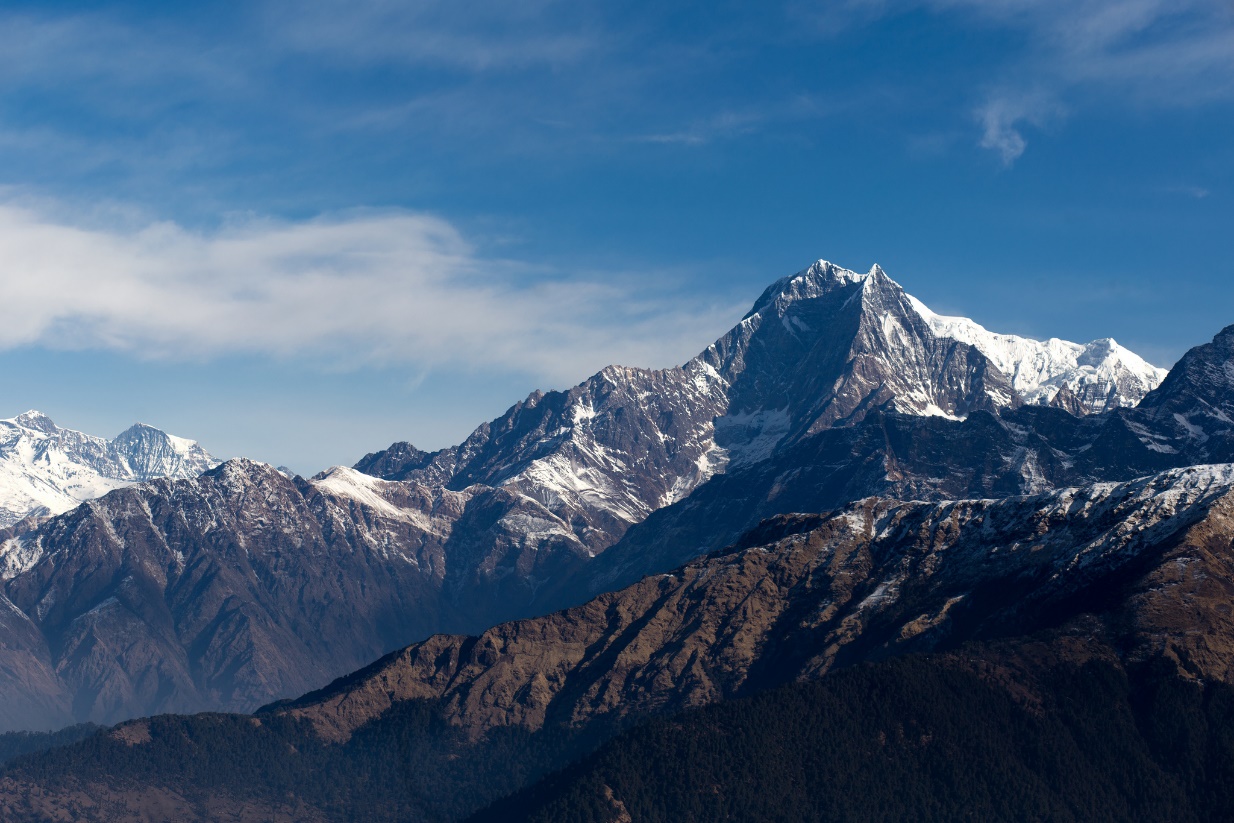 Dictionary
A plateau is an area of relatively high land.  However, the land at the top of a plateau is flatter, not mountainous.
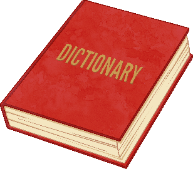 Photos courtesy of Ivan Komarov (@flickr.com) - granted under creative commons licence – attribution
largest and highest area and is often called the “Rooftop of the World”.  It has many important glaciers and about 2 billion people depend on the rivers fed by the plateau’s glaciers.
Asia’s Biomes – Individual Task
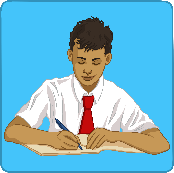 Complete the worksheet which summarises the key information about each of Asia’s biomes.
Include:
the names of each biome;
a small illustration to represent each biome;
three facts about each biome.
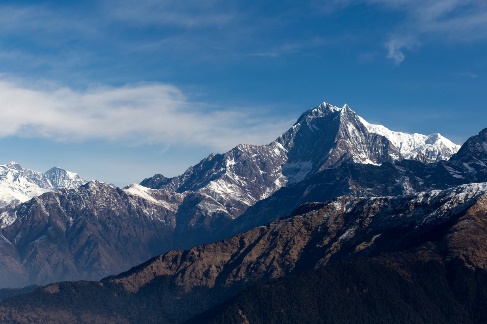 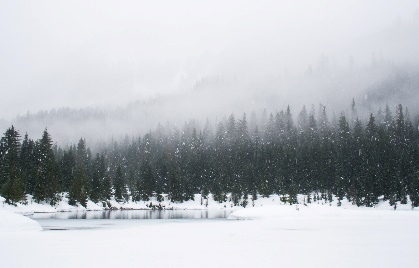 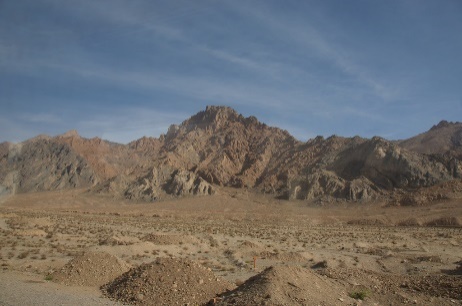 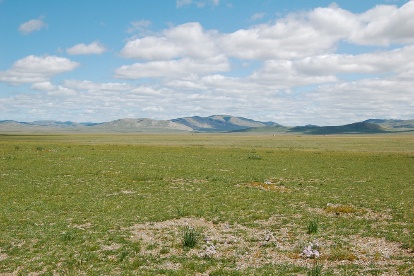 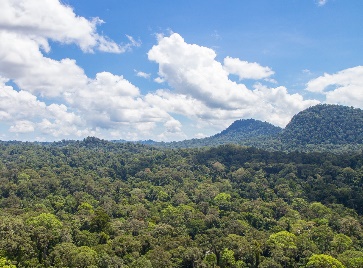 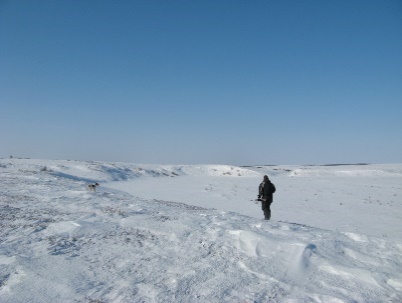